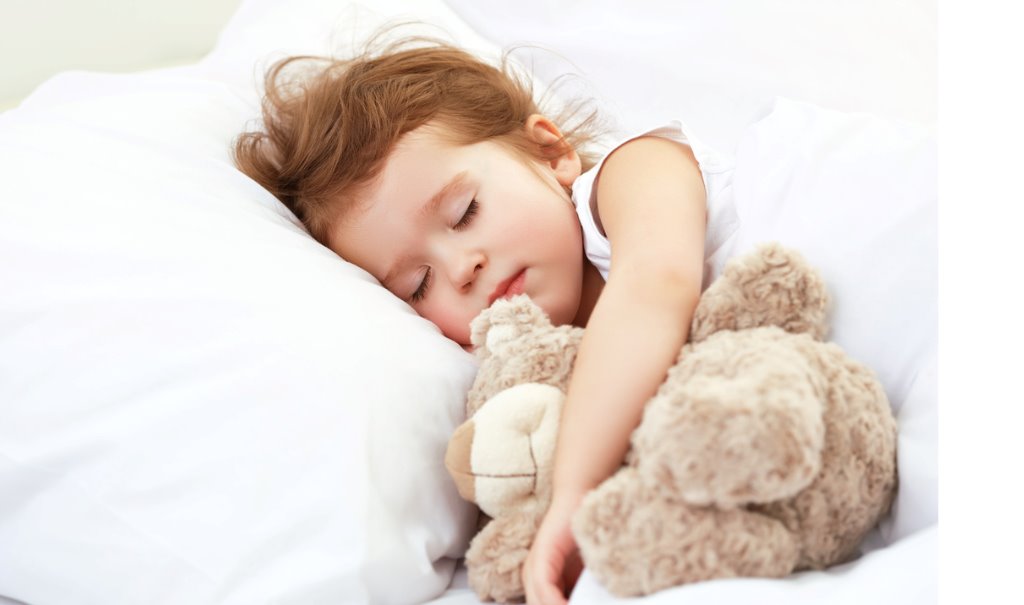 SLEEP SOLUTIONS FOR FAMILIESJUNE 3, 2020
Jamie Cassoff, PhDCertified Pediatric Sleep Consultant, The Kids' Sleep ClinicPsychology Professor, Concordia University
1
Overview
2
What is sleep?
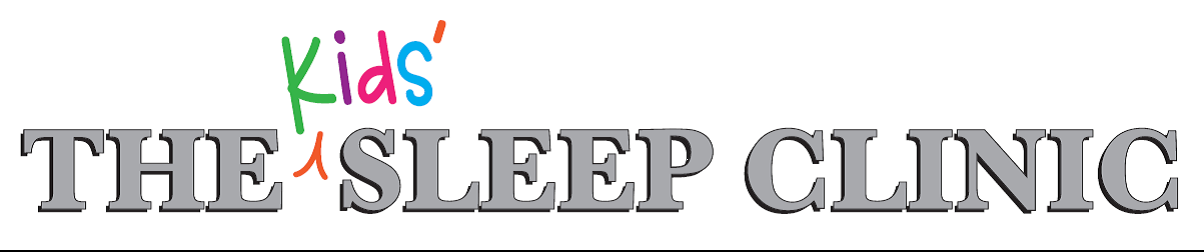 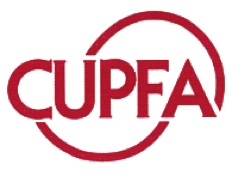 3
What is sleep?
Circadian Process (When?)




Homeostatic Process (How Much?)
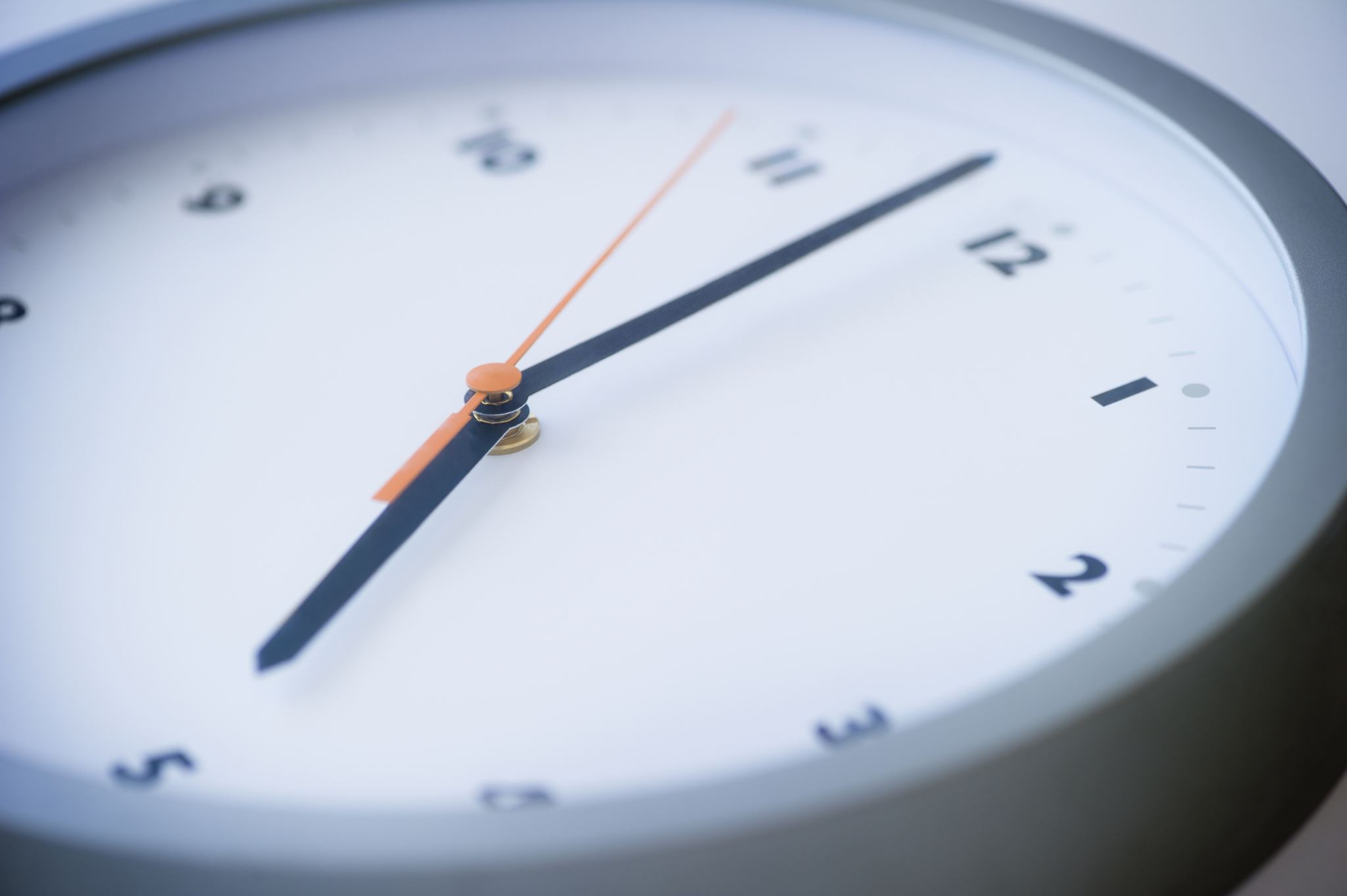 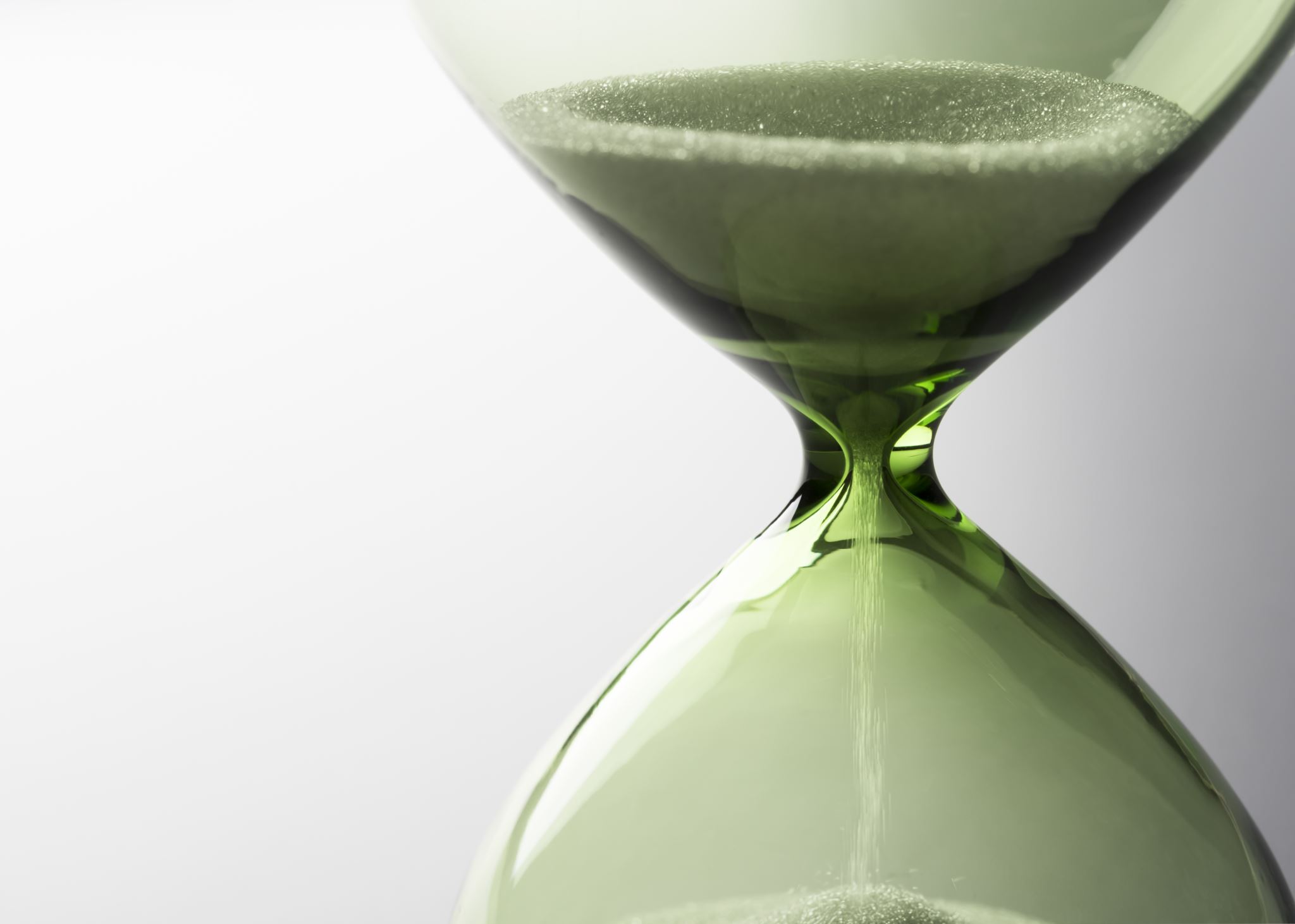 4
Stages of sleep
Rapid Eye Movements (REM): Associated with dreaming
Body is very still during REM sleep.
Non-REM (NREM) Sleep: Occurs during stages 1, 2, 3, and 4; no rapid eye movement occurs.  
Seems to help us recover from daily fatigue.
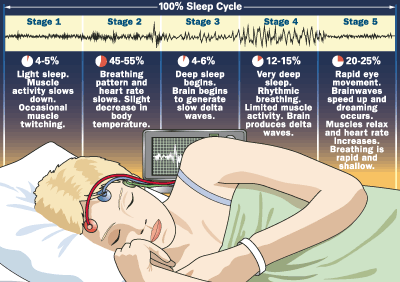 5
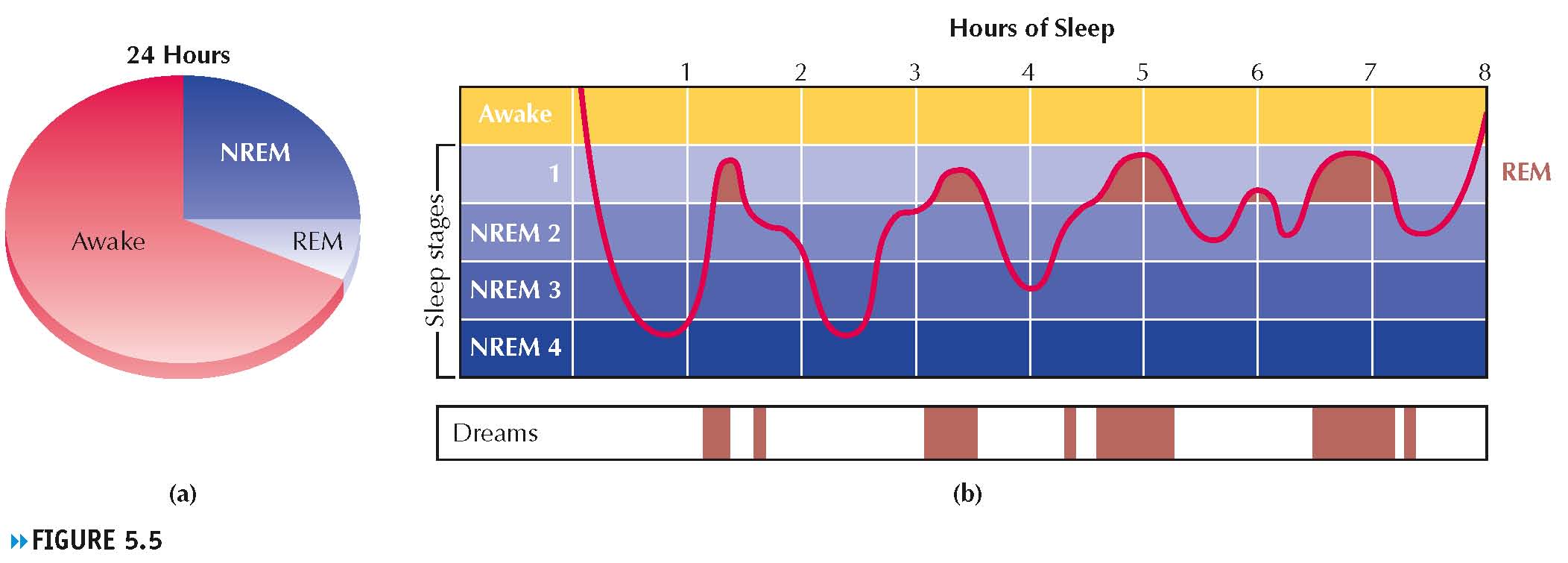 (a) Average proportion of time adults spend daily in REM sleep and NREM sleep. REM periods add up to about 20 percent of total sleep time. (b) Typical changes in stages of sleep during the night. Notice that dreams mostly coincide with REM periods.
6
Why do children need sleep?
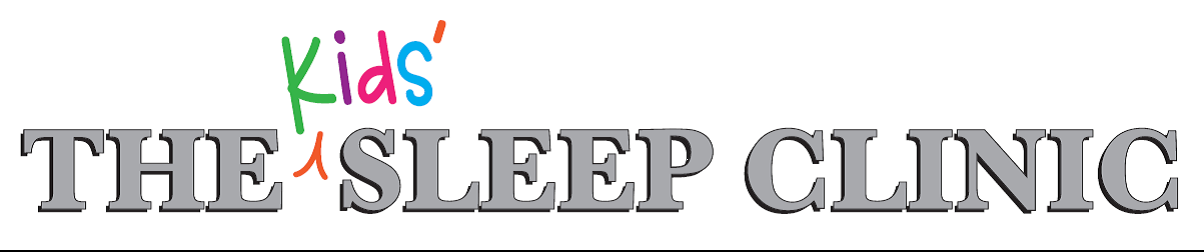 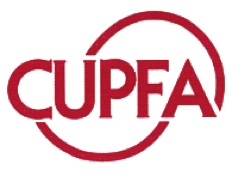 7
How does sleep affect your child?
8
Sleep and Academic Performance
9
Sleep and Social/Emotional Health
10
Sleep and Chronic Disease
Short sleep duration results in metabolic changes that may be linked to obesity 
This association has been reported in all age groups—but has been particularly pronounced in children.
Insufficient sleep in youngsters may adversely affect the function of a region of the brain known as the hypothalamus, which regulates appetite and the expenditure of energy:
Lower leptin level (Less Full)
Elevated ghrelin (More Hungry)  
Enhanced appetite (More FOOD)
11
Sleep and Chronic Disease
12
Sleep and Safety
Car accidents is leading cause of death in adolescents
 Sleepiness = a leading cause of car accidents in adolescents and young adults
 Compared with sleeping >8 hours each night
Sleeping 6-7 hours is associated with a 1.8 times higher risk for a sleep-related crash
Sleeping fewer than 5 hours per night results in a 4.5 times higher risk
13
Sleep and ADHD
In attention deficit hyperactivity disorder (ADHD) improvements in sleep lead to better behavior.
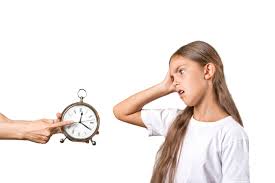 14
Sleep and the Immune System
Sleep deprivation negatively affects the immune system
Severe sleep loss jolts the immune system into action, which is the same response as exposure to stress
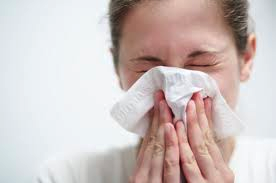 15
What are the consequences of sleep deprivation?
Sleep deprived adolescents report the following symptoms:
Feeling drowsy
Feeling tired 
Feeling anxious
Having difficulty paying attention
Feeling stressed out 
Having difficulty getting along with friends, family and other people
Experiencing mood swings
Showing lower performance in school 
Lack of awareness
16
Healthy Sleep Habits
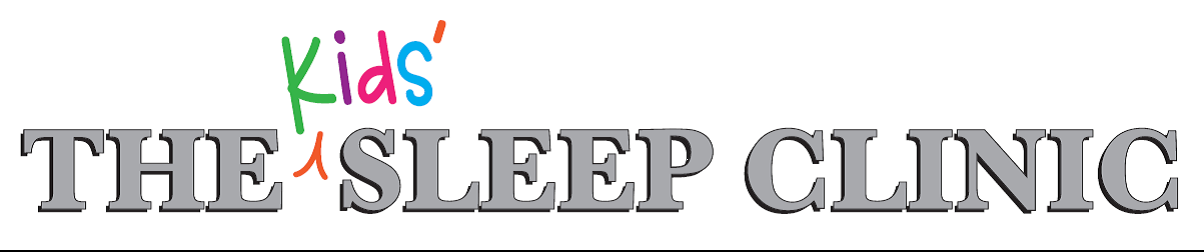 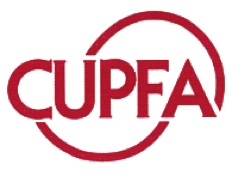 17
Recommended sleep by agesource: modified from the sleepeasy solution, 2007
18
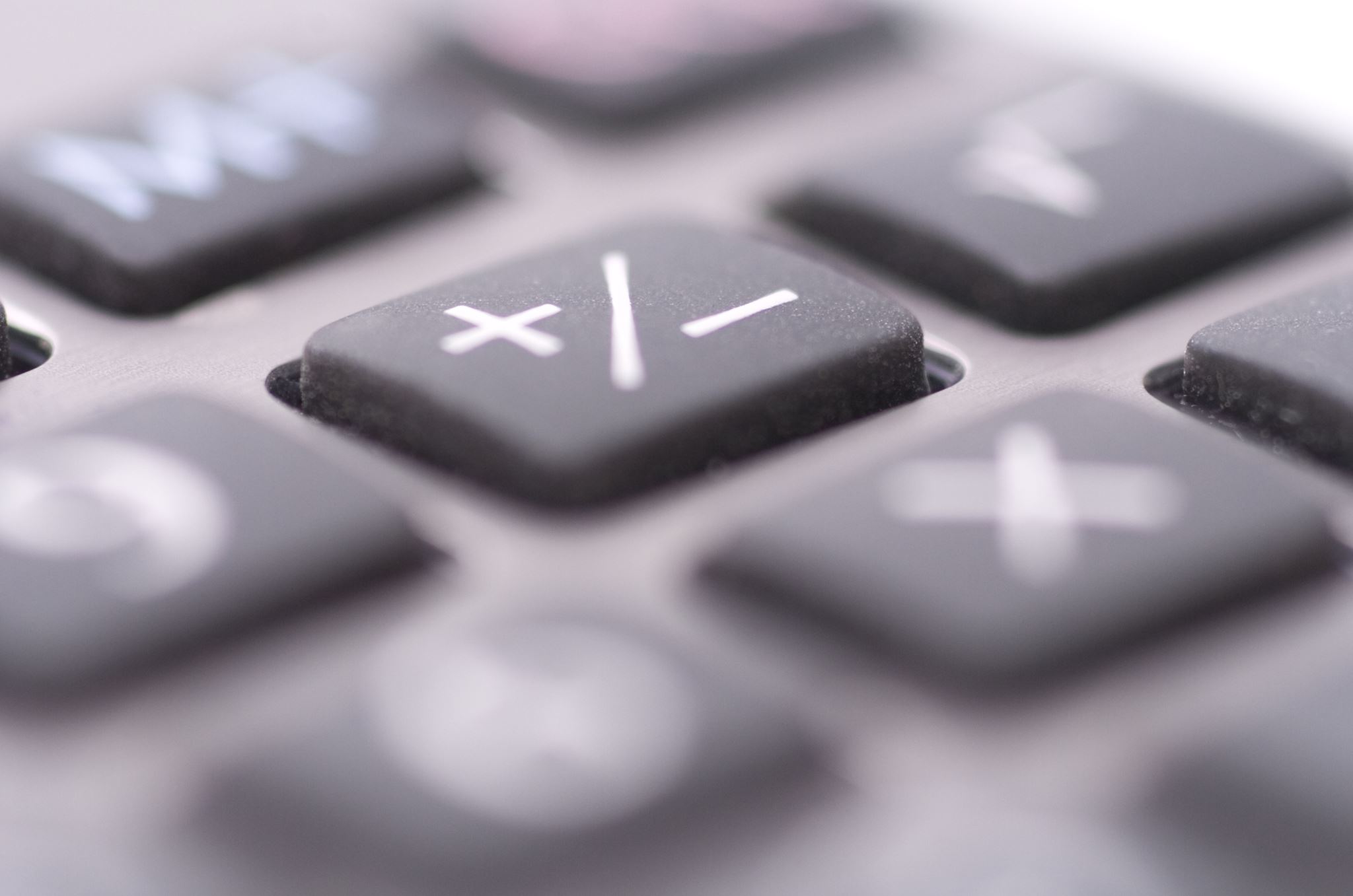 Bedtime Calculator
Sleepfoundation.org/bedtimecalculator
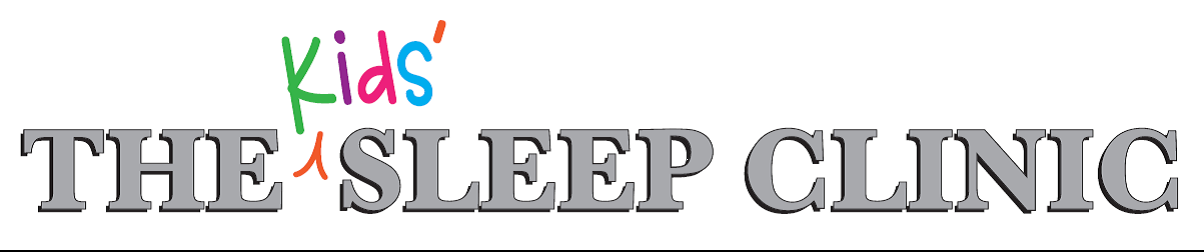 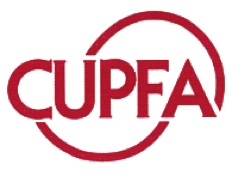 19
Sleep Hygiene
Sleep hygiene is a variety of different practices and habits that are necessary to have good nighttime sleep quality and full daytime alertness
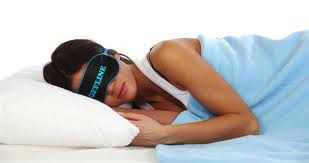 20
Sleep Environment
21
Bedtime Routine
22
Negative Sleep Hygiene Behaviours
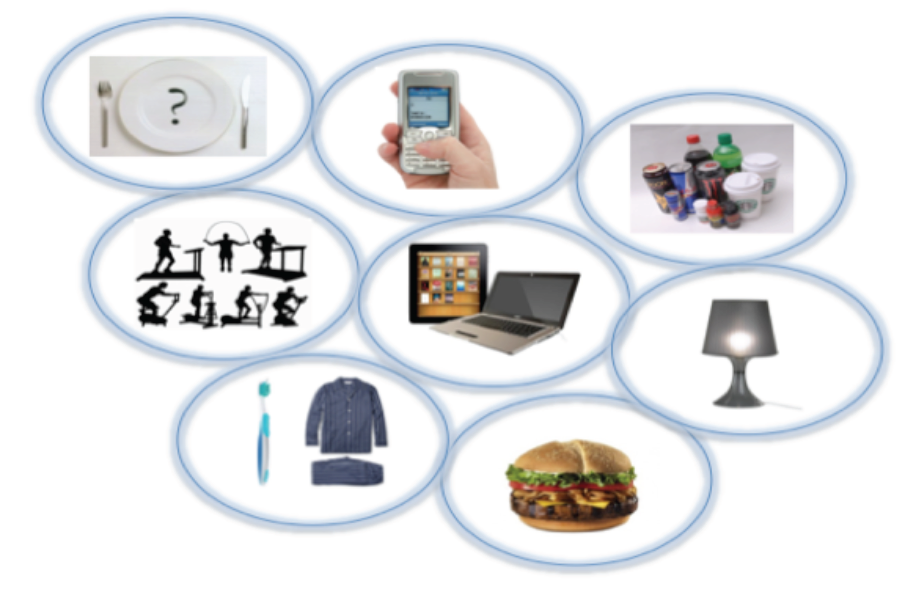 23
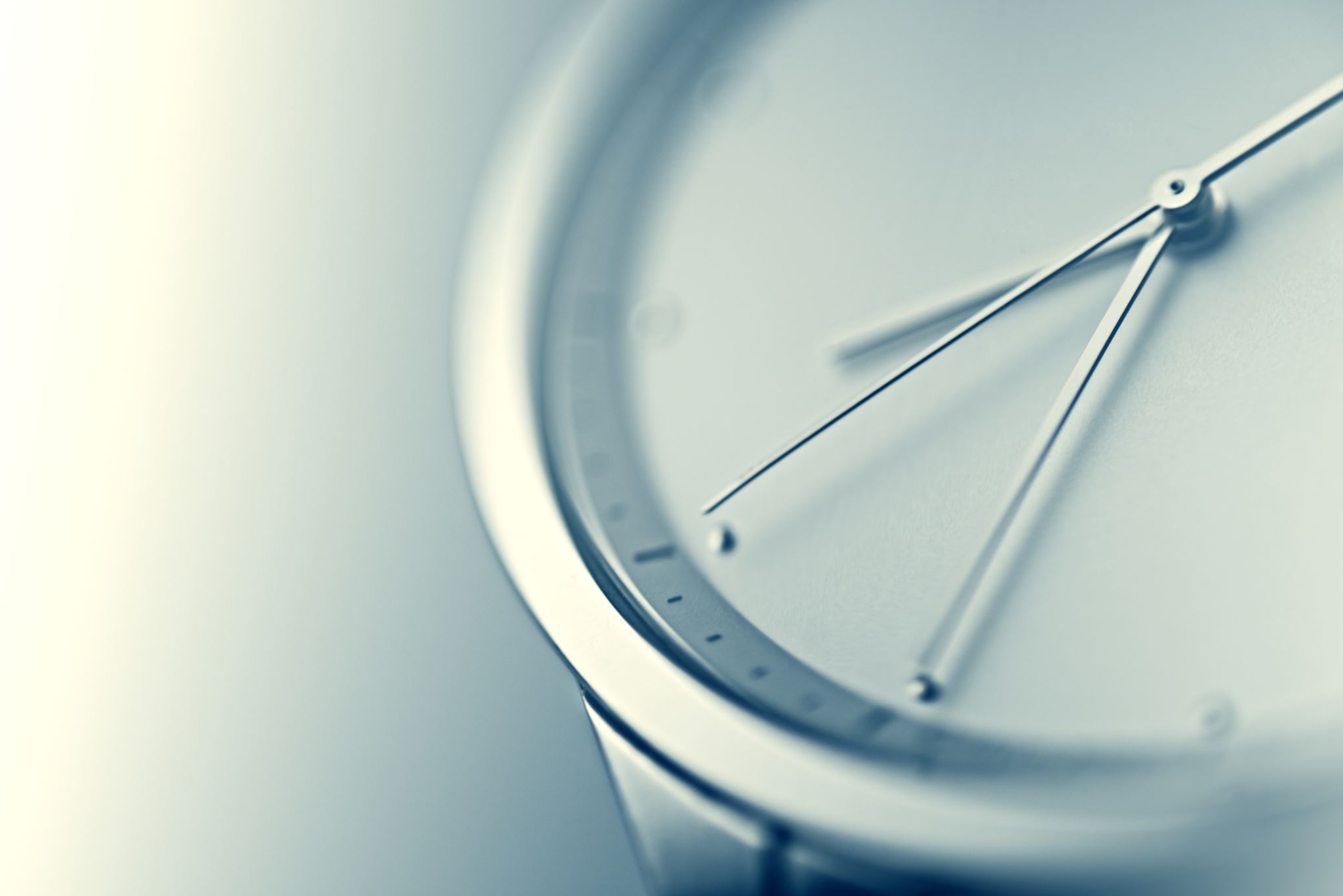 Other Sleep Hygiene Recommendations
Go to bed at the same time each night and rise at the same time each morning

Expose yourself to bright lights in the morning
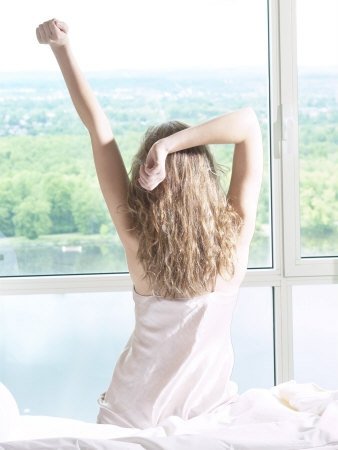 24
When things go wrong
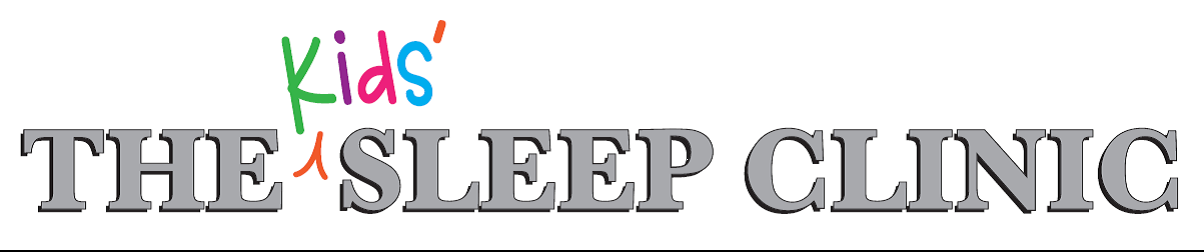 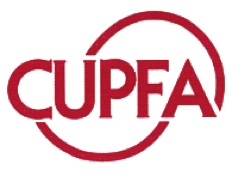 25
Top reasons babies wake in the night
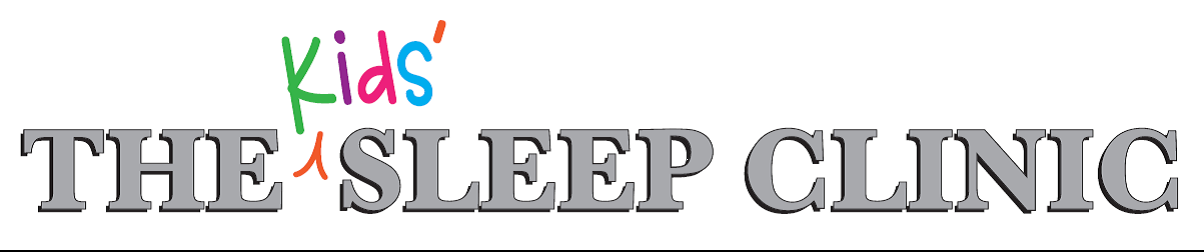 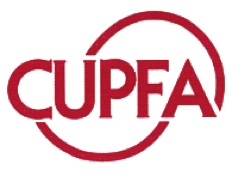 26
The 7 C’s for toddlers and school-aged children
27
Teen Sleep
Teens’ biology makes them go to bed later
Delay in melatonin release
Individual lifestyles also play a part
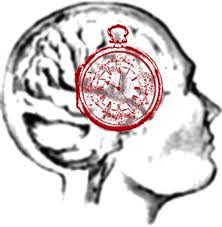 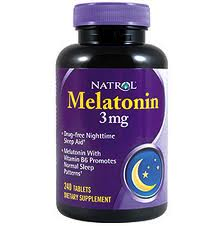 28
Factors contributing to sleep in teenagers
Social pressures
Delayed sleep phase
School start times
Sleep Time
Genetic predisposition
Caffeine Misuse
Hormonal influence, obesity
Substance abuse
29
How common are irregular sleep patterns in teenagers?
30
How are irregular sleep /wake hours treated?
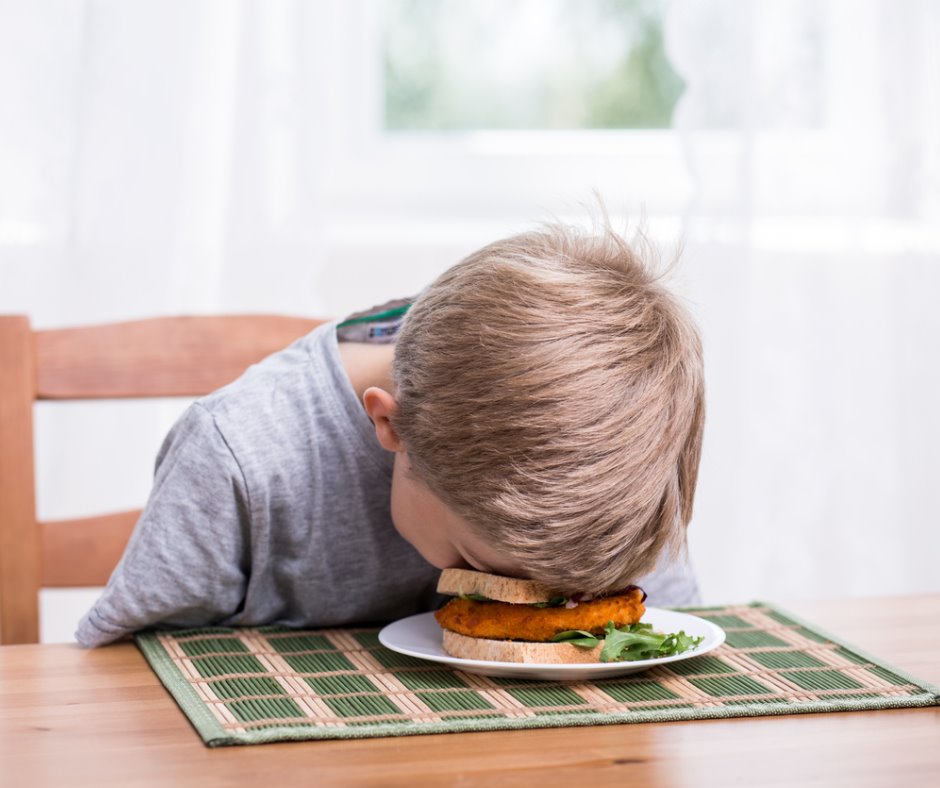 Try to get teens to go to bed earlier
Go to bed 30 minutes earlier and wake up 30 minutes earlier
Bright Light Therapy
If symptoms are more severe, may be a sign of Delayed Sleep Phase Syndrome
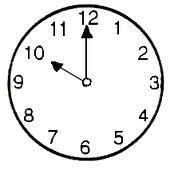 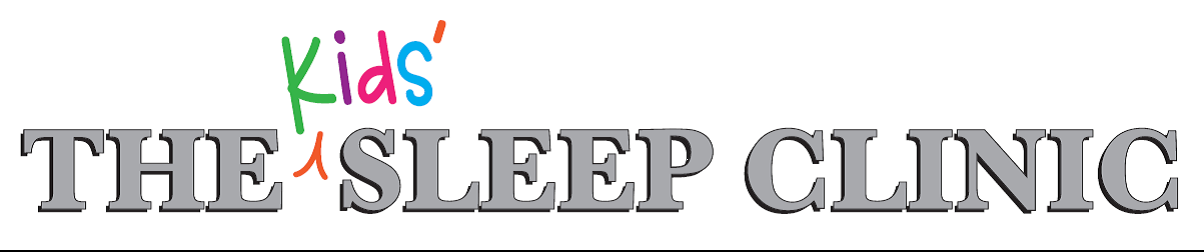 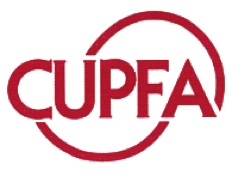 31
When to Consult a Physician
1. Loud snoring                               
2. Breathing pauses or stops breathing while sleeping         
3. Difficulty breathing while sleeping                  
4. Noisy breathing while sleeping/mouth breathing                             
5. Choking or gasping for air while sleeping            
6. Complaining of leg pain or discomfort in legs while trying to fall asleep or during the night
7. Restless legs or frequent moving of legs while trying to fall asleep or during the night            
8. Kicking legs in a rhythmic motion while sleeping.               
Occasionally, sleep problems can be related to medical problems that can result in disturbed sleep. If you have answered “yes” to any of the questions above, take the time to mention this information to your child’s physician. Some of these symptoms, particularly when several are present, may indicate an underlying medical problem.
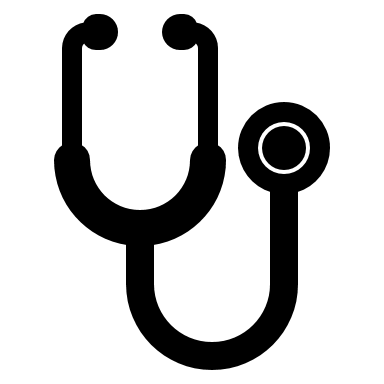 32
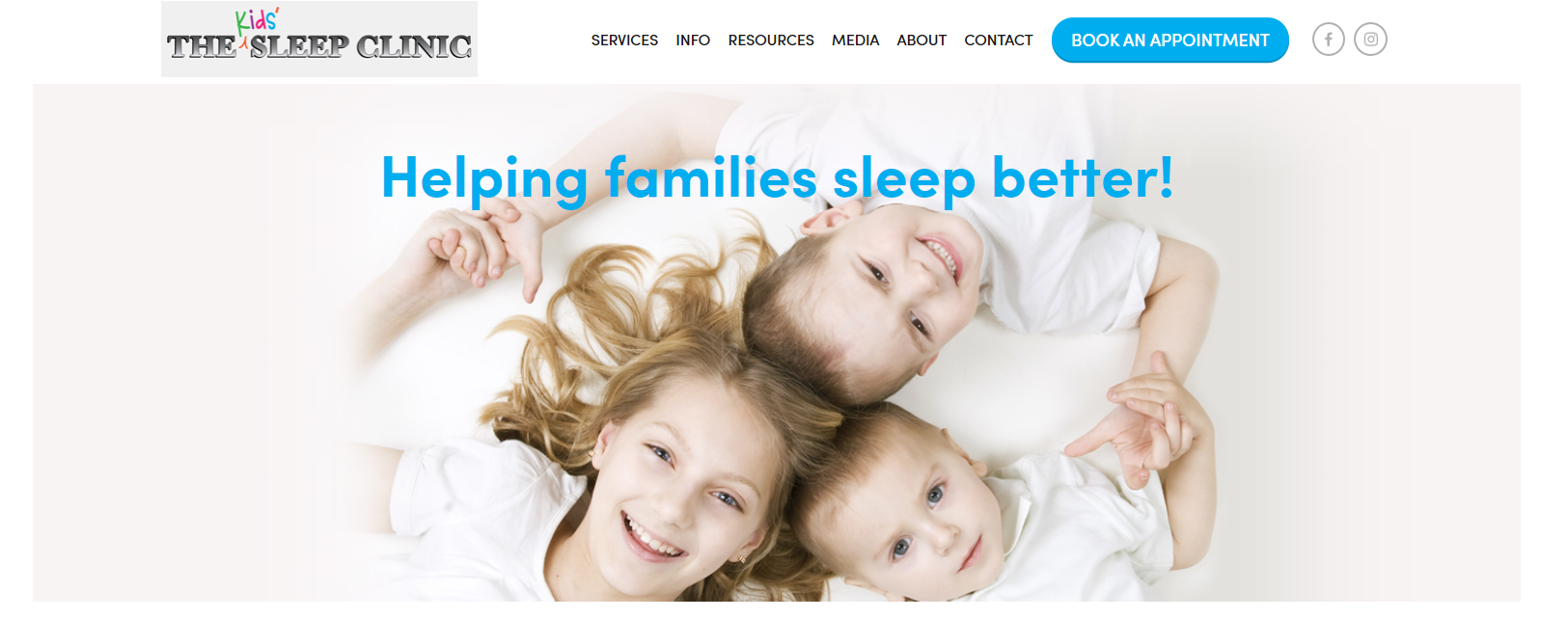 Resources
www.kidssleepclinic.com
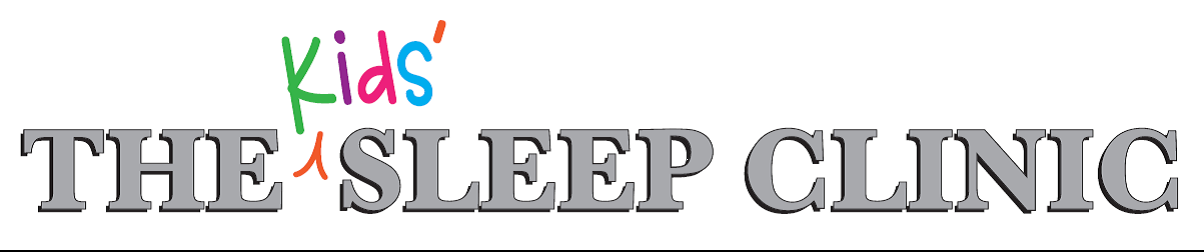 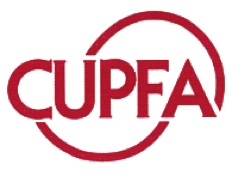 33
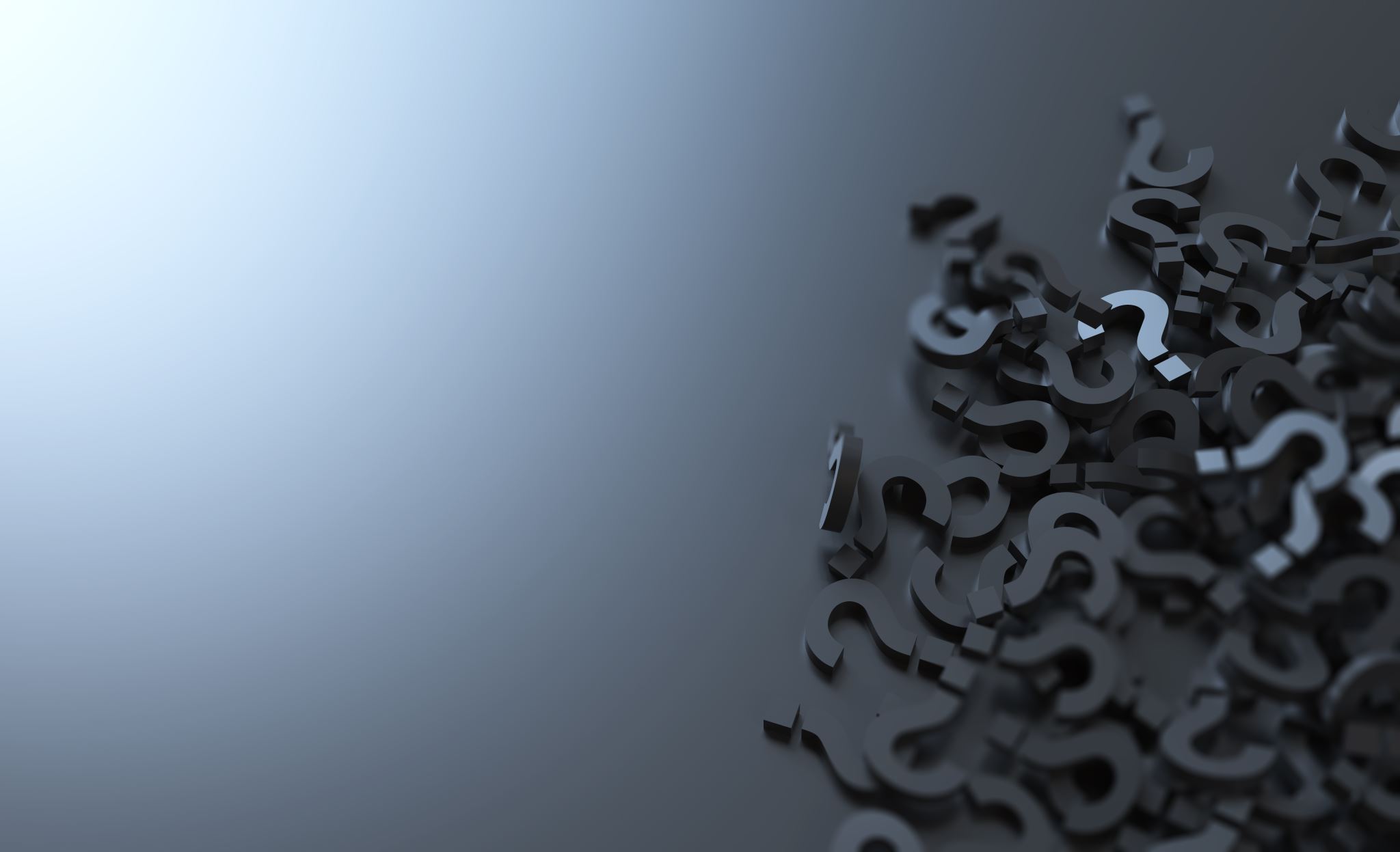 Questions & Answers
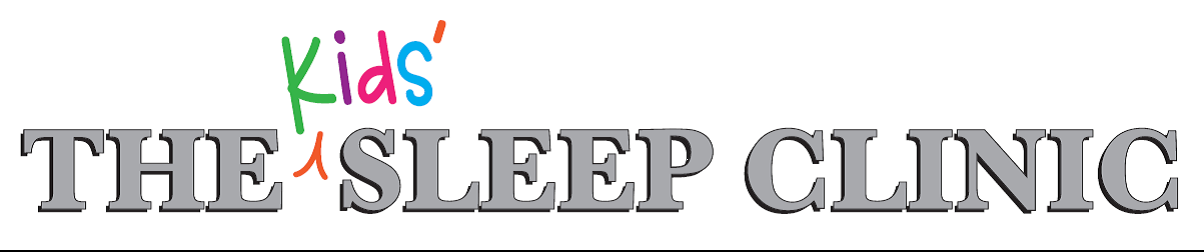 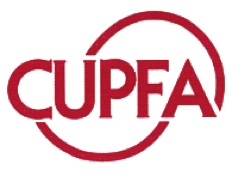 34